Самопрезентация учителя начальных классов
МБОУ СОШ № 9 г. Брянска
Кондаковой Людмилы Леонидовны
Кондакова Людмила Леонидовнаучитель начальных классовI категории
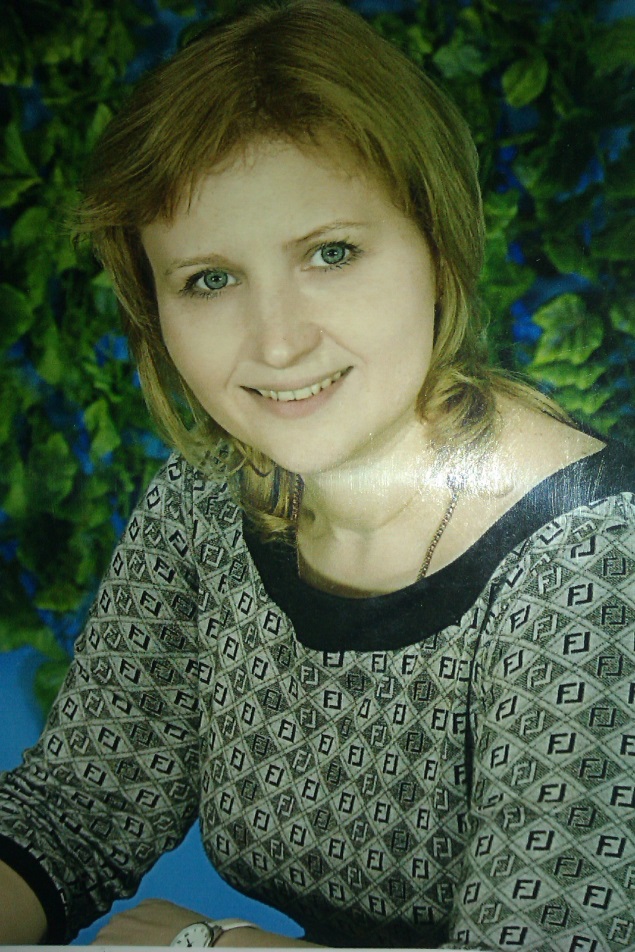 Школа № 9 – это моя школа. Я преподаю в ней уже 24 года.Эту школу закончила моя дочь, и в ней учится мой сын.
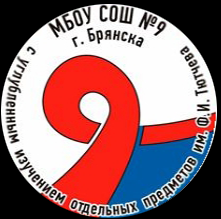 Я работаю с детьми, и это настоящее счастье и удовольствие. Каждый день я захожу в класс и вижу обращённые ко мне взоры моих учеников.Я – первый учитель!
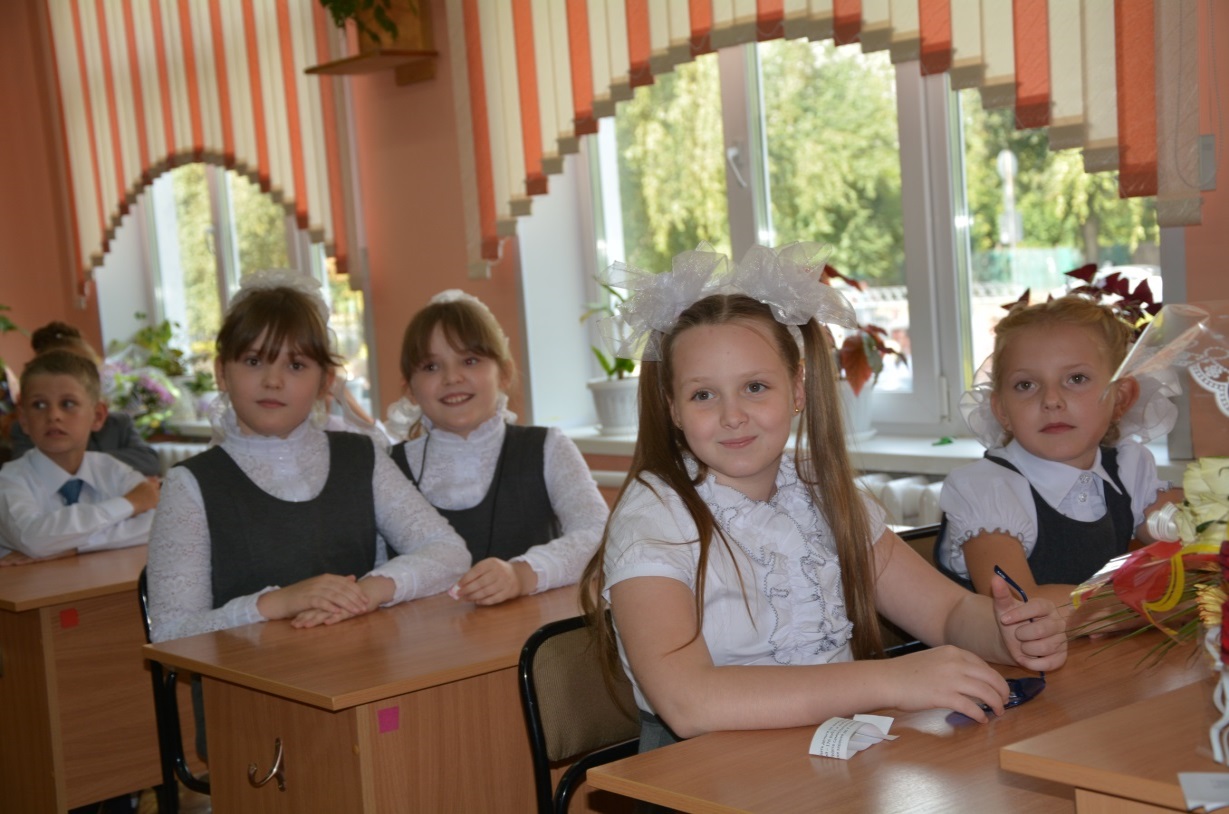 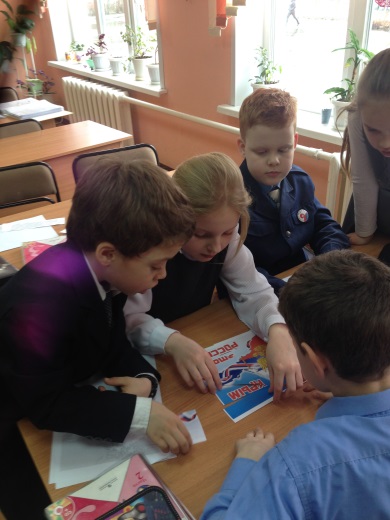 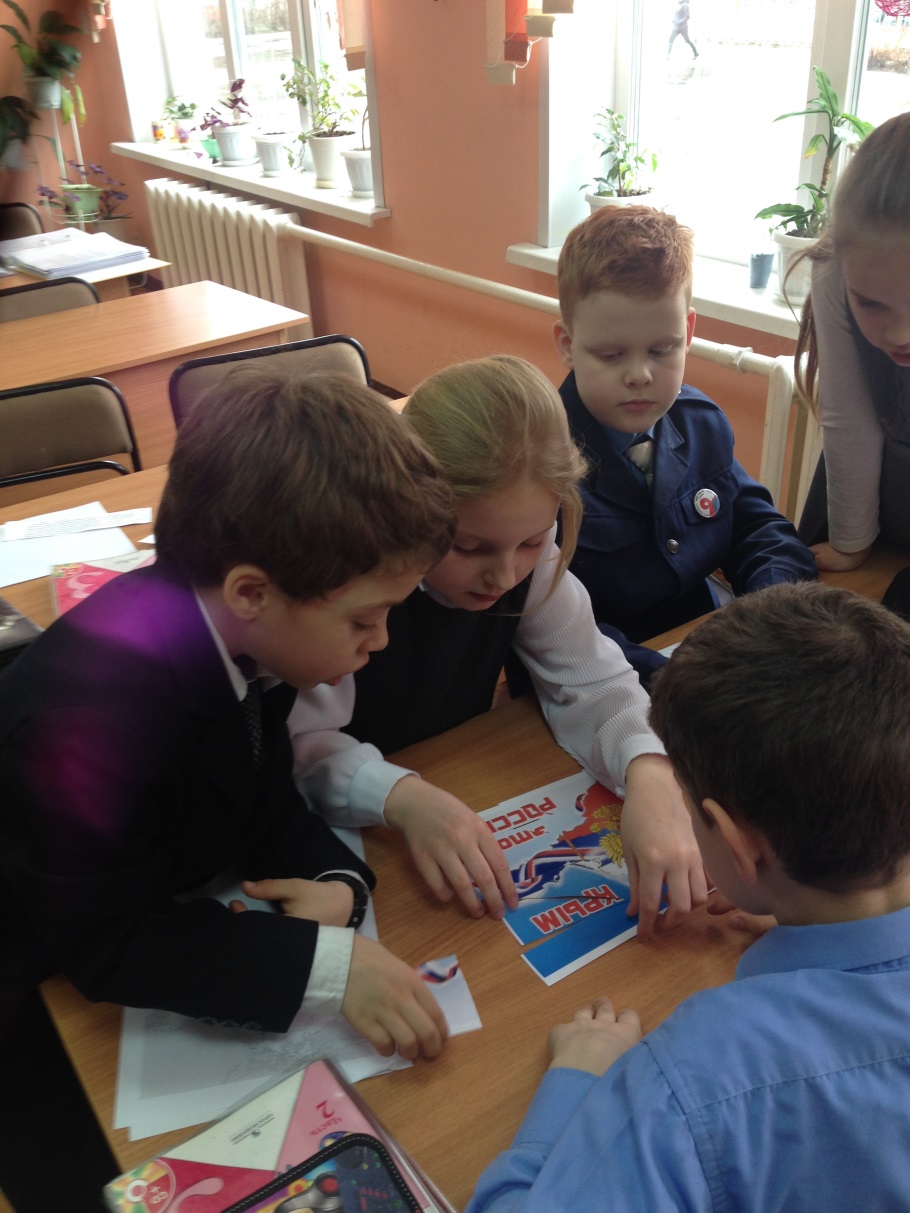 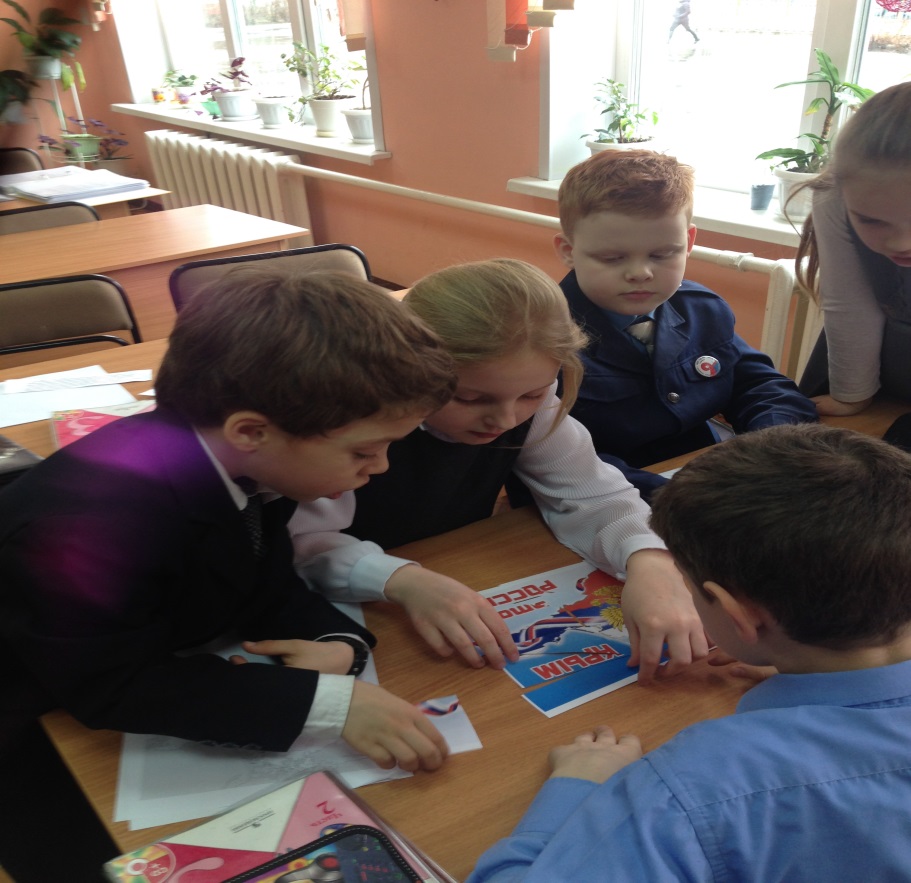 За годы работы в школе выработала свое профессиональное кредо:- обучать ребенка, воспитывая в нем личность;- уметь вовремя заметить успех ученика, помочь ему раскрыться;- отдавать ученику не только определенную сумму знаний, но и частичку своей души.
За плодотворную работу и подготовку призёров олимпиады  награждена грамотами школы , отдела образования.
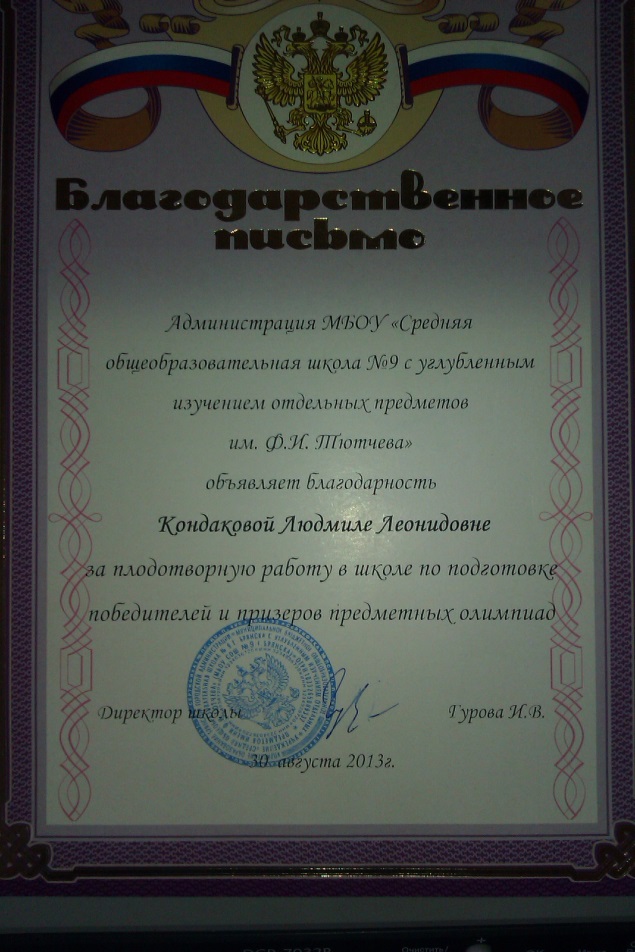 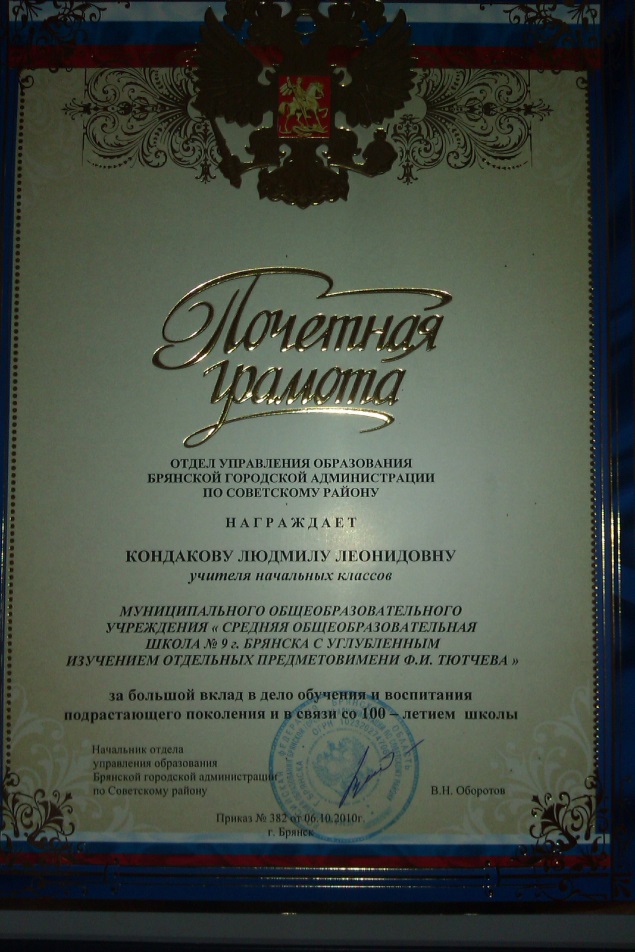 Но больше всего меня радуют успехи моих учеников, которые принимают участие в различных районных, городских и международных конкурсах.
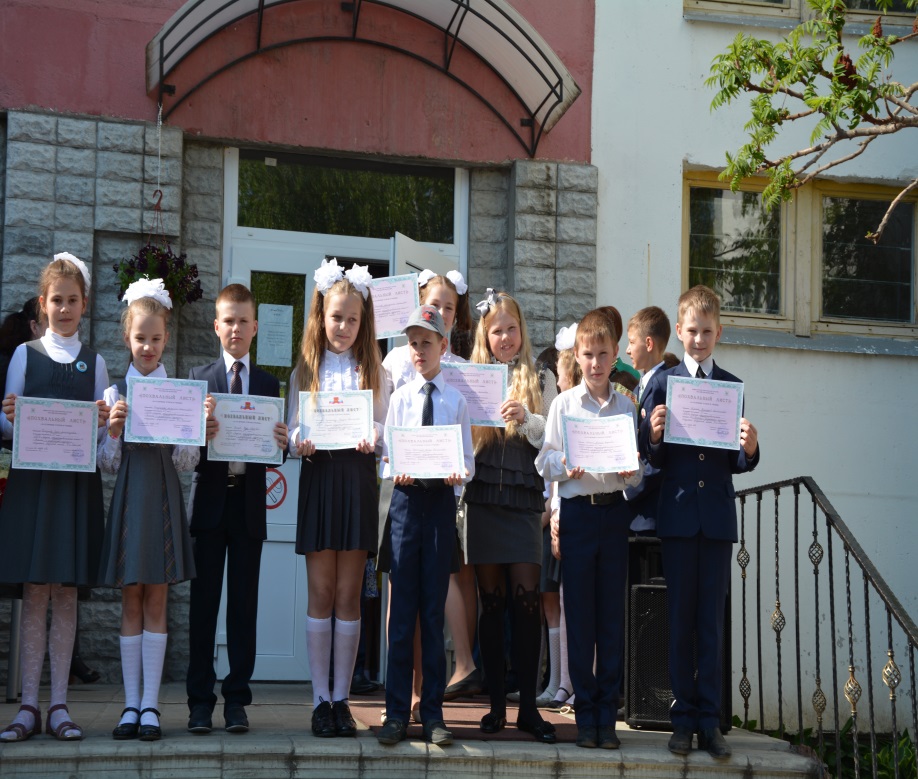 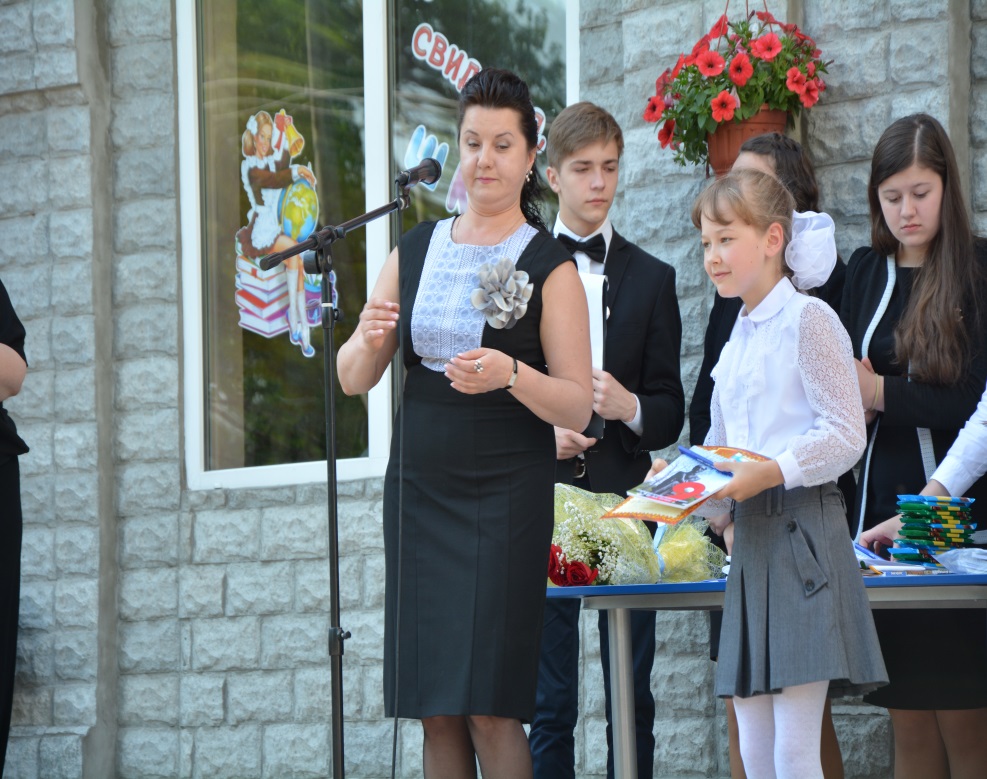 Современная начальная школа предлагает две системы обучения детей: традиционную, которая включает в себя семь программ: «Школа России», «Школа 2100», «Начальная школа XXI века», «Гармония», «Классическая начальная школа», «Перспективная начальная школа», «Планета знаний», и развивающую, включающую две программы: Л.В. Занкова и Д.Б. Эльконина - В.В. Давыдова.За годы работы в школе я обучала детей по программе Л. В. Занкова, по программе «Школа России» .
В следующем году я буду набирать первый класс.Обучение детей будет идти по программе «Школа России».Традиционная программа «Школа России» существует десятки лет. «Школа России» — это та программа, по которой учились все советские школьники. Конечно, в ней произошли серьёзные изменения в плане содержания, но цели обучения остались прежними. Программа многократно обновлялась с 2000 года, совершенствовалась и дополнялась. Эта программа позволяет тщательно отрабатывать навыки учебной деятельности (чтение, письмо, счет), которые необходимы для успешного обучения в средней школе.
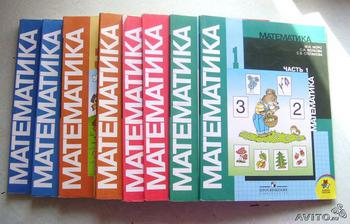 В связи с новыми требованиями ФГОС,
 я создала свой персональный сайт в социальной сети работников образования. На сайте можно ознакомиться с моими методическими разработками. Эти публикации способствуют обмену опытом с передовыми учителями России.
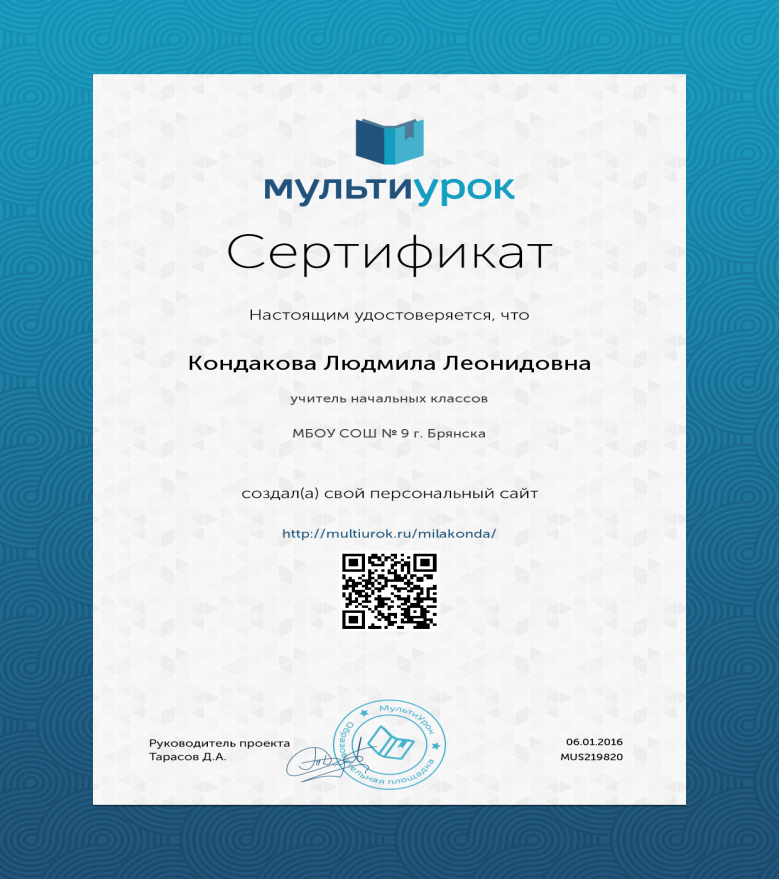 Вместе мы сможем многое!
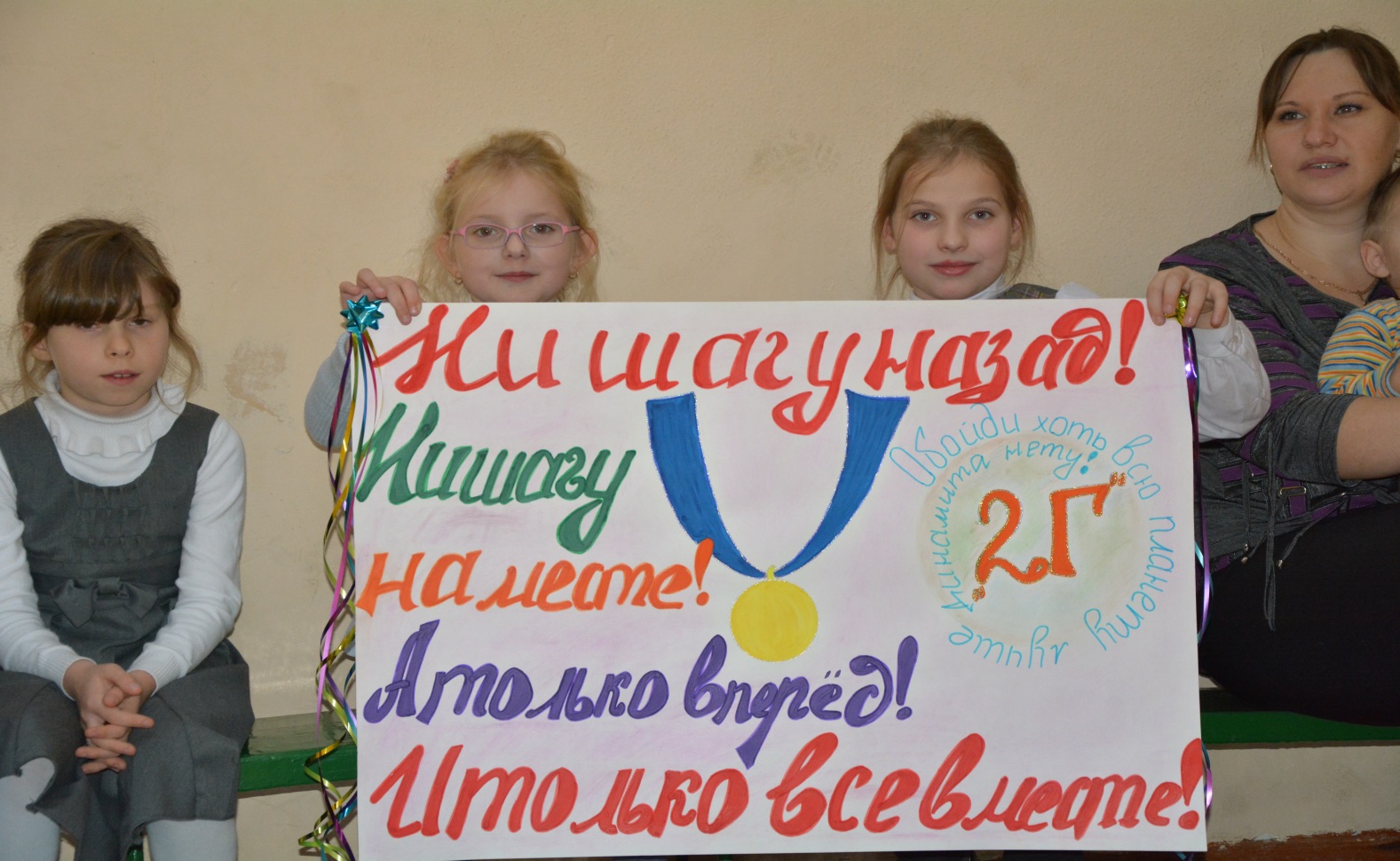